Cornelia de Lange Syndrome (CdLS) and Nipped B-like protein (NIPBL)
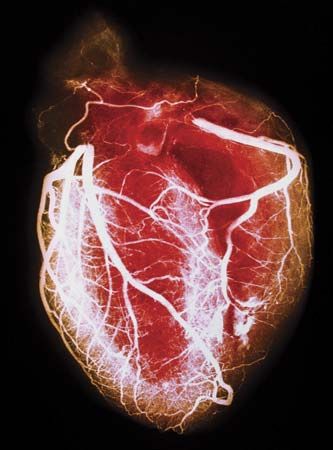 By: Jared Akers
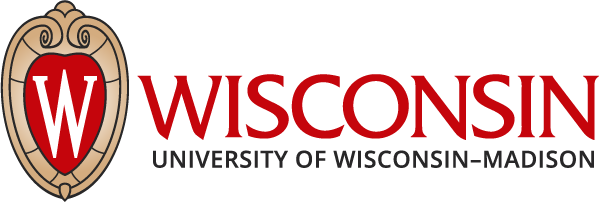 What is Cornelia de Lange Syndrome?
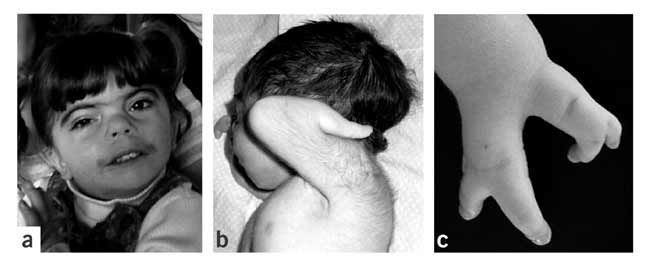 Figure 1: Characteristic features of CdLS. [1]
Estimates very for prevalence of CdLS.
Multi-system developmental disorder.
1.) Strachan, Tom. “Cornelia De Lange Syndrome and the Link between Chromosomal Function, DNA Repair and Developmental Gene Regulation.” Current Opinion in Genetics & Development, vol. 15, no. 3, 2005, pp. 258–264., doi:10.1016/j.gde.2005.04.005.
What is a cohesinopathy?
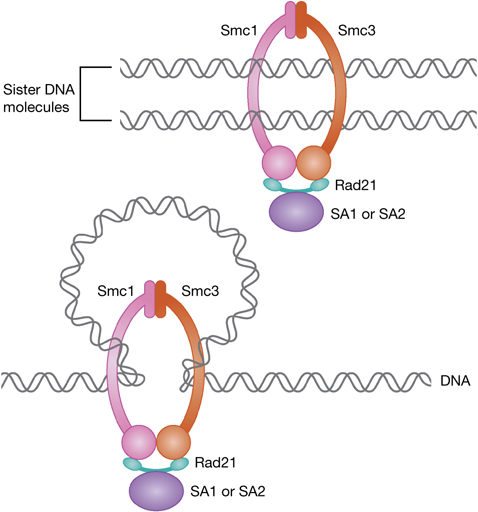 A developmental disorder caused by mutations in genes that interact with or are a part of the cohesin complex [2].
2.) Muto, A., Calof, A., Lander, A., & Schilling, T. (2011). Cornelia de Lange syndrome is caused by mutations in NIPBL, the human homolog of Drosophila melanogaster Nipped-B. PLoS Biol. doi:https://doi.org/10.1371/journal.pbio.1001181
Nipped B-like protein (NIPBL)
Molecular function
Biological process
Cellular component
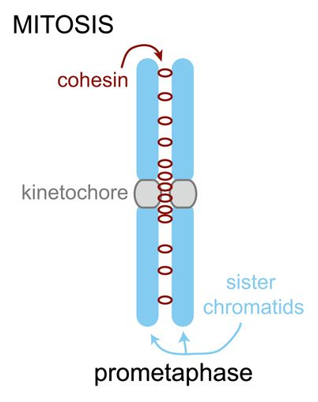 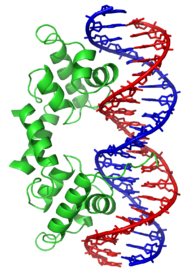 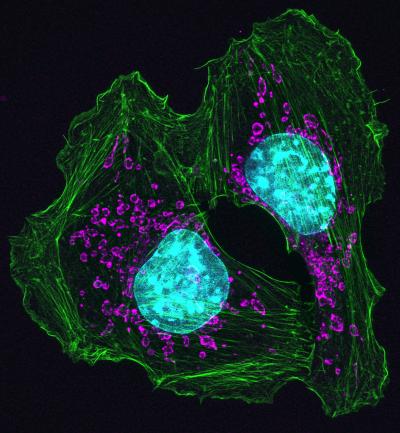 Sister chromatid cohesion
Transcriptional regulation
Chromatin 
binding
Nucleus
Domains and homology of NIPBL
Nipped-B_C
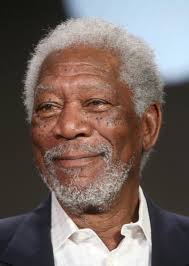 HEAT repeats
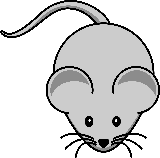 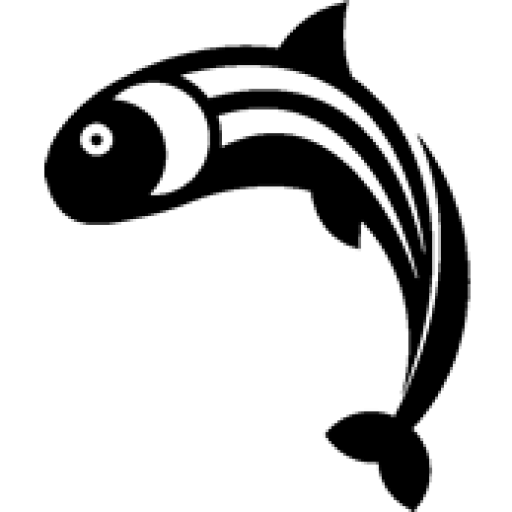 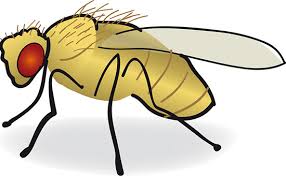 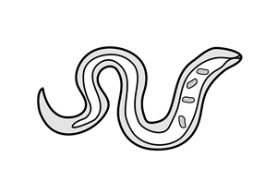 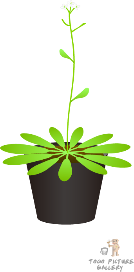 Signaling
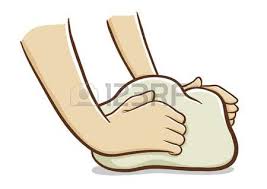 Spoiler alert!
Chemical libraries ahead!
Modeling CdLS with Zebrafish
Mutant
Wild type (WT)
Heart, 32 hours post 
fertilization (hpf)
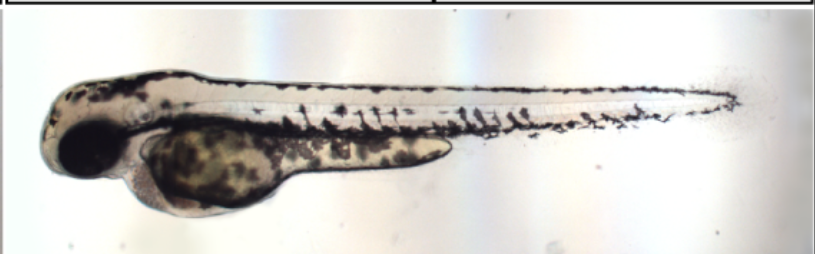 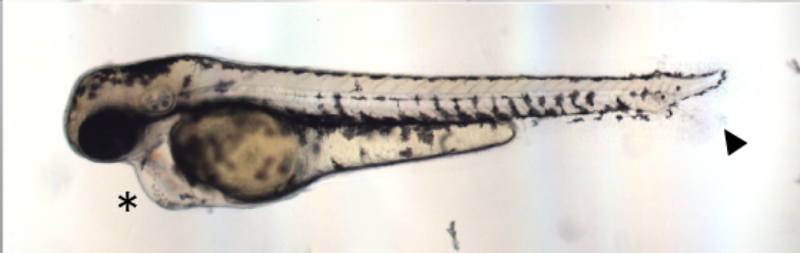 Figure 3, (A). [3]
Figure 3, (A). [3]
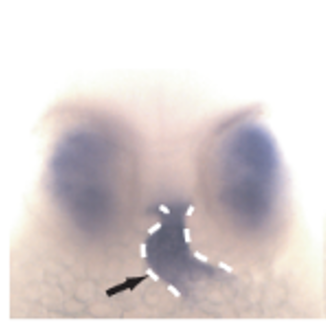 Zebrafish 52 hpf
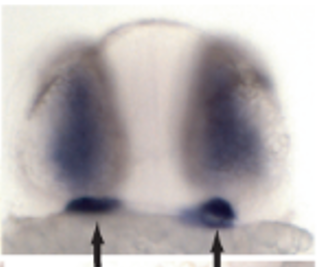 Heart
3.) Muto, A., Calof, A. L., Lander, A. D., & Schilling, T. F. (2011). Multifactorial Origins of Heart and Gut Defects in nipbl-Deficient Zebrafish, a Model of Cornelia de Lange Syndrome [Abstract]. PLoS Biology,9(10). doi:10.1371/journal.pbio.1001181
Spoiler alert!
Chemical libraries ahead!
Modeling CdLS with Zebrafish
Mutant
Wild type
Cardia bifida
Heart, 32 hours post 
fertilization (hpf)
Heart tube
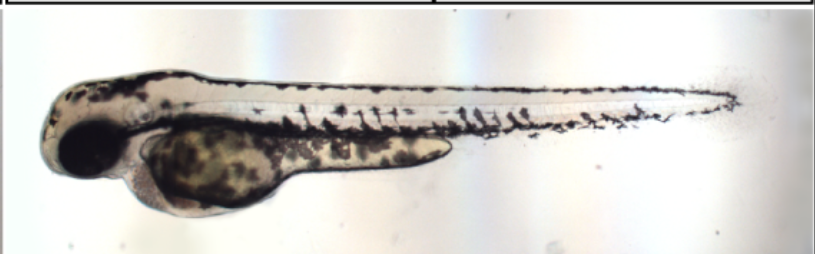 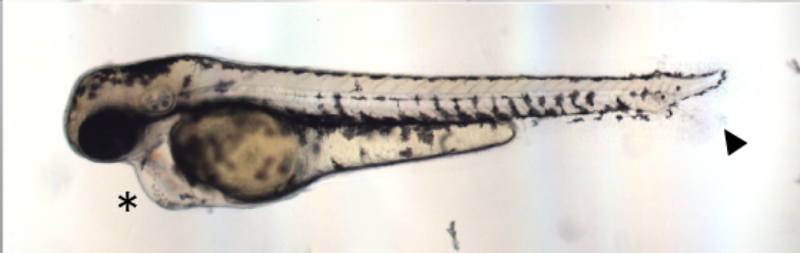 Figure 3, (A). [3]
Figure 3, (A). [3]
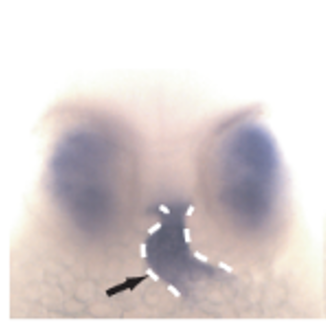 Zebrafish 52 hpf
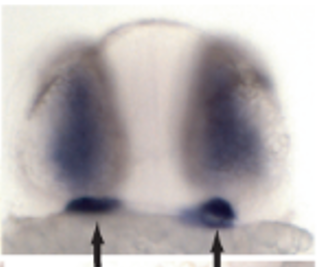 Figure 2, (C). [3]
Figure 2, (C). [3]
Heart
3.) Muto, A., Calof, A. L., Lander, A. D., & Schilling, T. F. (2011). Multifactorial Origins of Heart and Gut Defects in nipbl-Deficient Zebrafish, a Model of Cornelia de Lange Syndrome [Abstract]. PLoS Biology,9(10). doi:10.1371/journal.pbio.1001181
Gap in knowledge
How NIPBL mediates heart development.
Gap in knowledge
How NIPBL mediates heart development.
Research goal
Characterize the amino acids in NIPBL that are critical to heart development.
Aim 1: Determine NIPBL amino acids critical to heart development
Align
Observe
Mutagenize
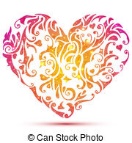 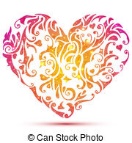 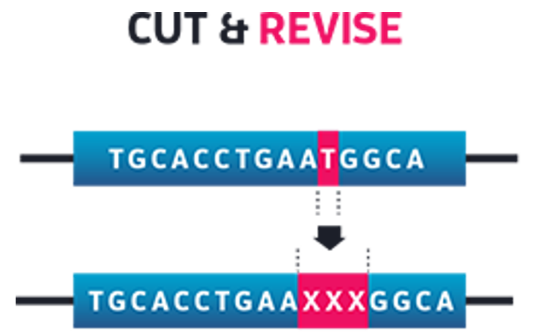 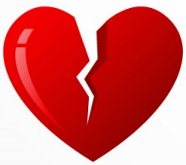 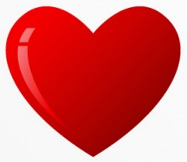 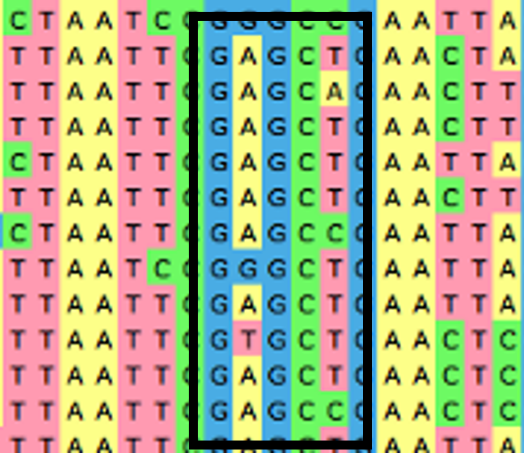 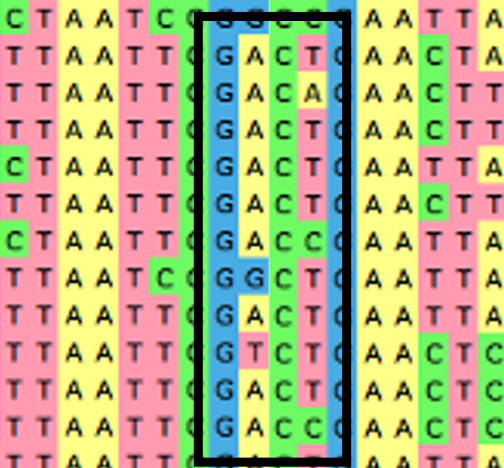 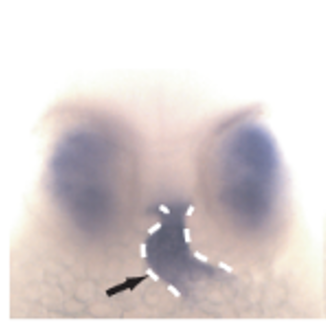 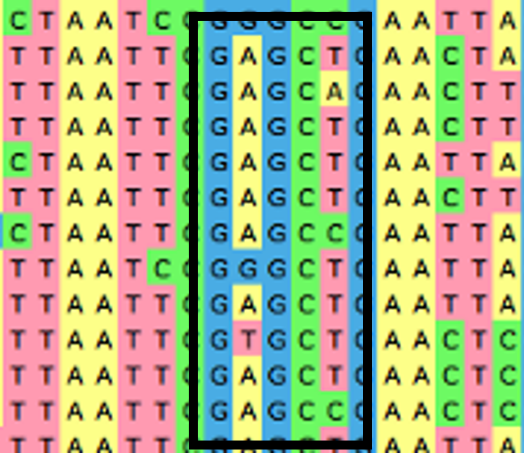 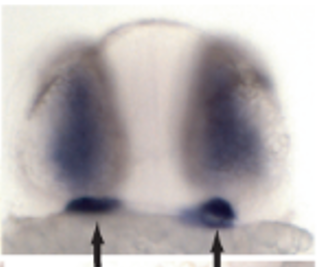 Aligned simple and complex hearts
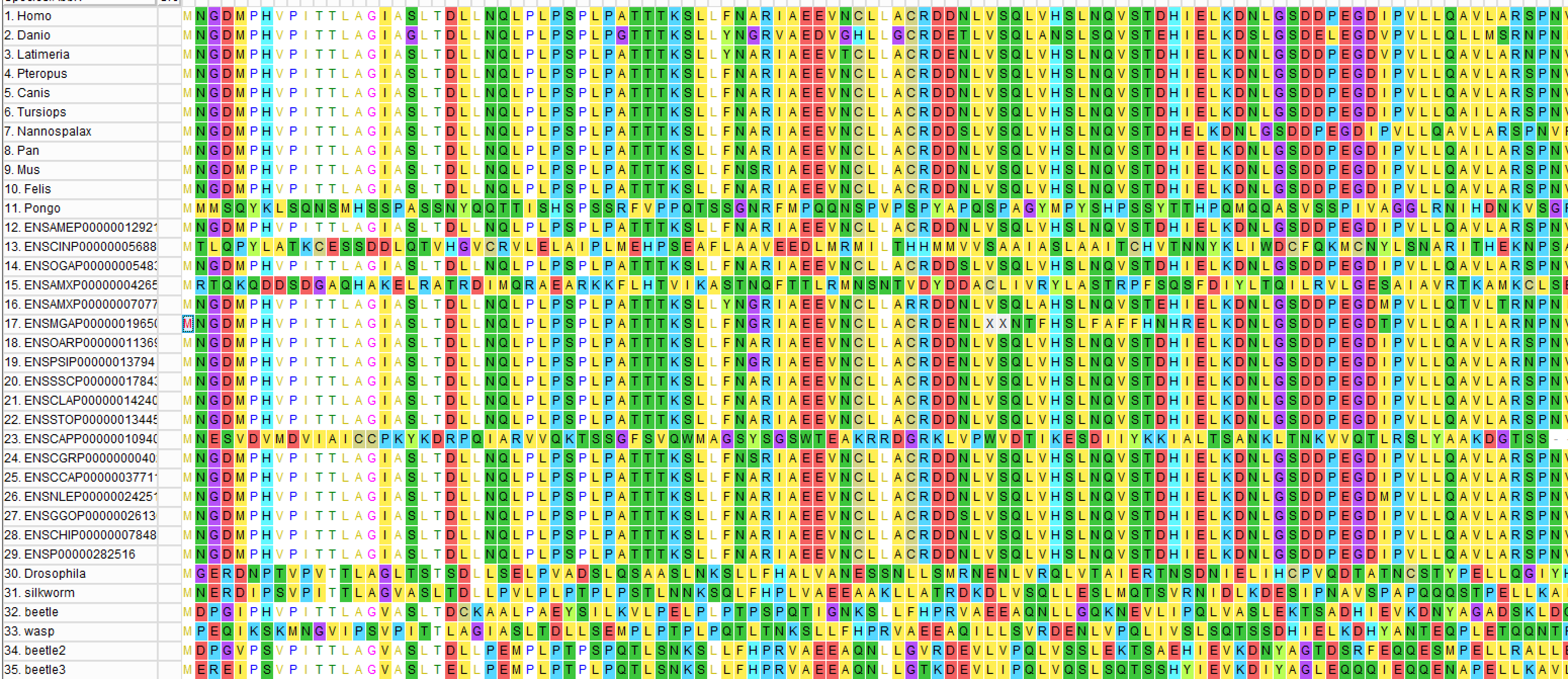 Sites of 80 percent conservation
Aligned 30 organisms with complex hearts
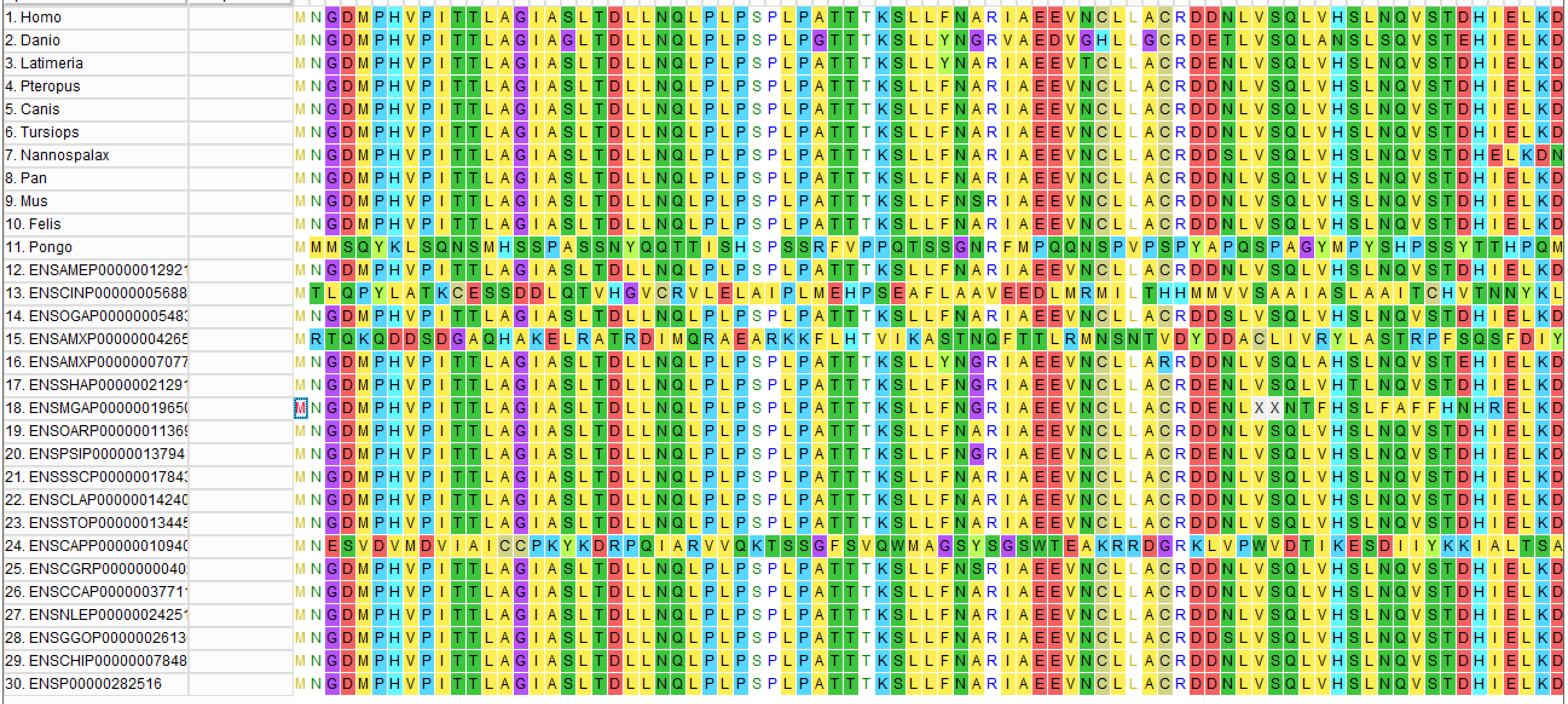 Sites of 90 percent conservation
Unique conservation of complex heart organisms
Sites of 80% conservation in complex and simple hearts
Sites of 90% conservation in complex hearts
Unique conservation of complex heart organisms
Sites of 80% conservation in complex and simple hearts
Sites of 90% conservation in complex hearts
Unique conservation of complex heart organisms
Sites of 80% conservation in complex and simple hearts
Sites of 90% conservation in complex hearts
Unique to complex
hearts
Aim 1: Determine NIPBL amino acids critical to heart development
Observe
Mutagenize
Align
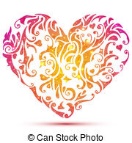 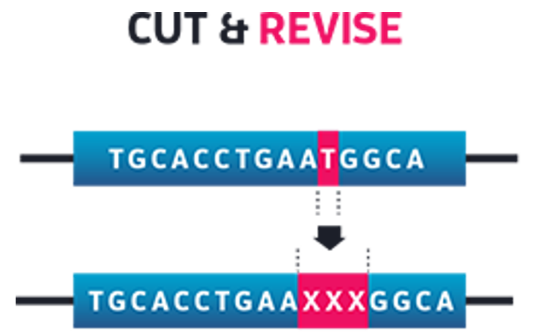 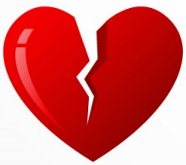 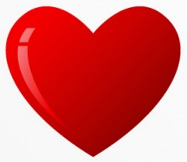 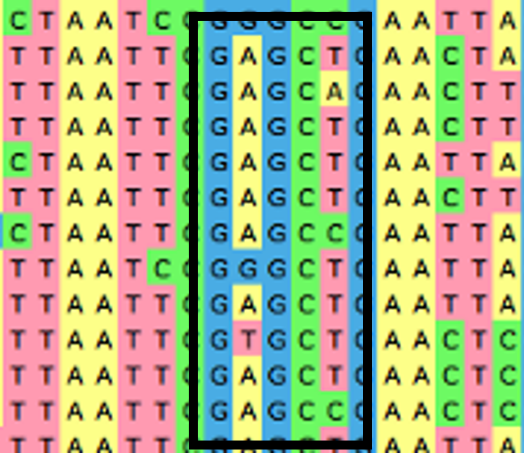 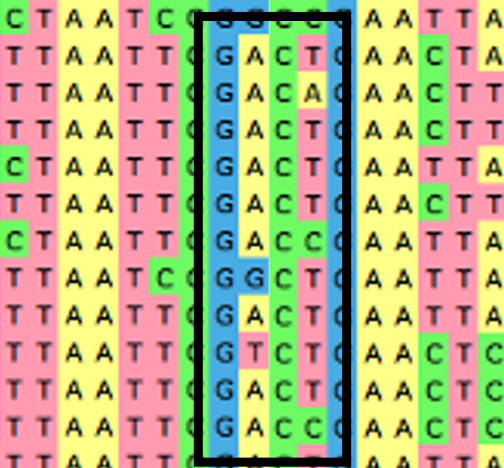 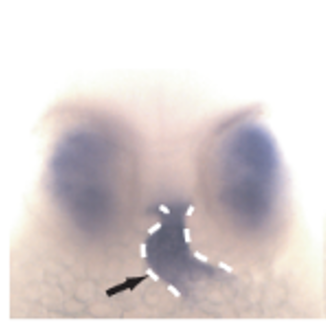 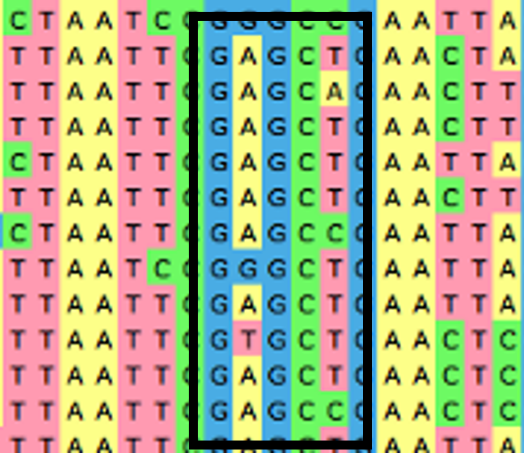 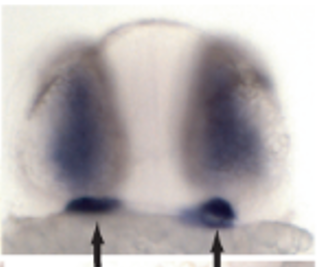 Aim 1: Determine NIPBL amino acids critical to heart development
Observe
Mutagenize
Align
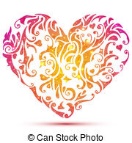 WT
Mutant
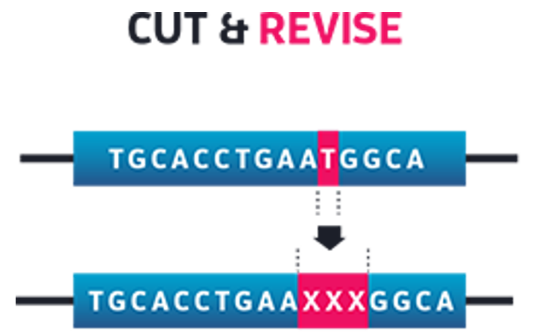 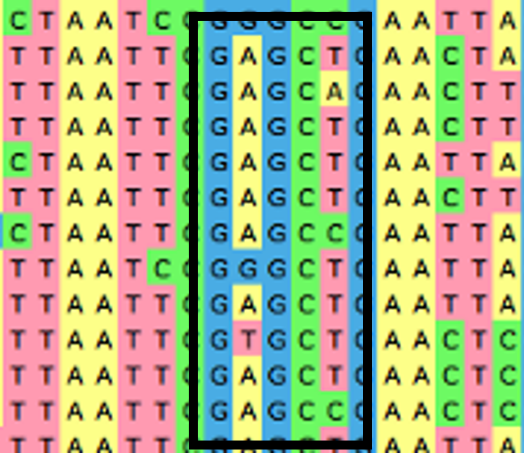 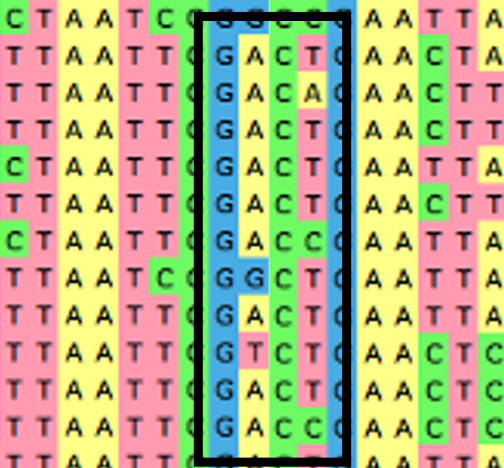 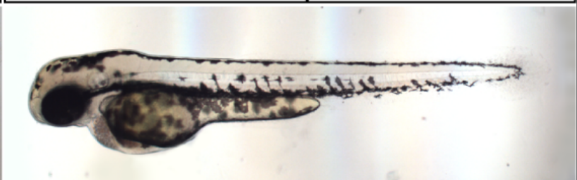 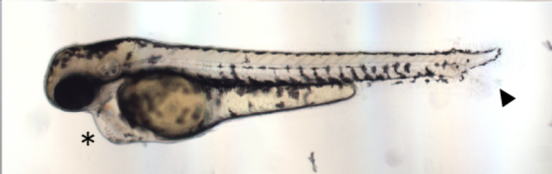 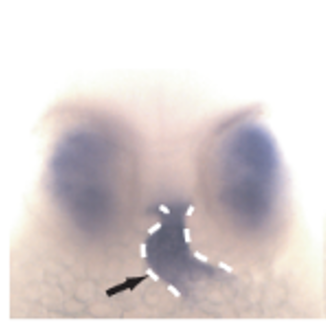 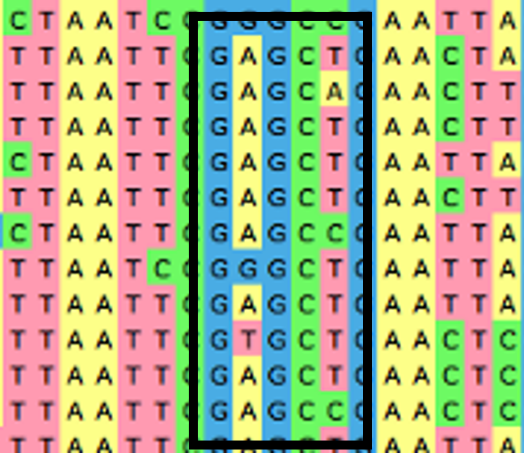 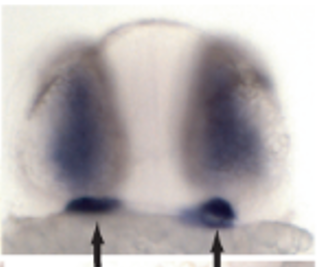 Aim 2: Find molecules capable of rescuing phenotype
Biochemical screen
Choose chemical library
In-vivo
screen
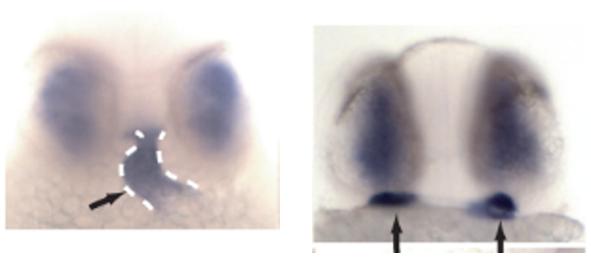 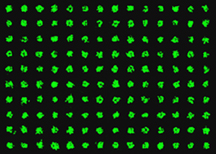 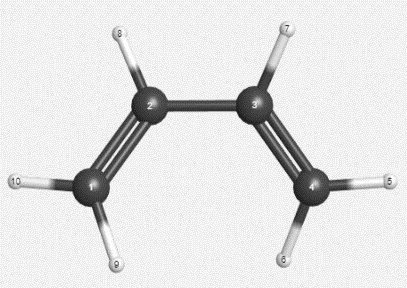 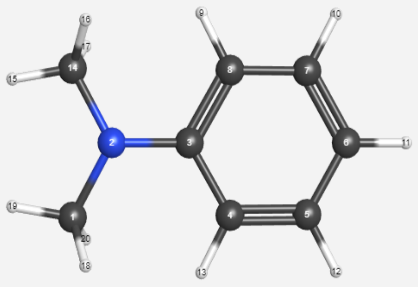 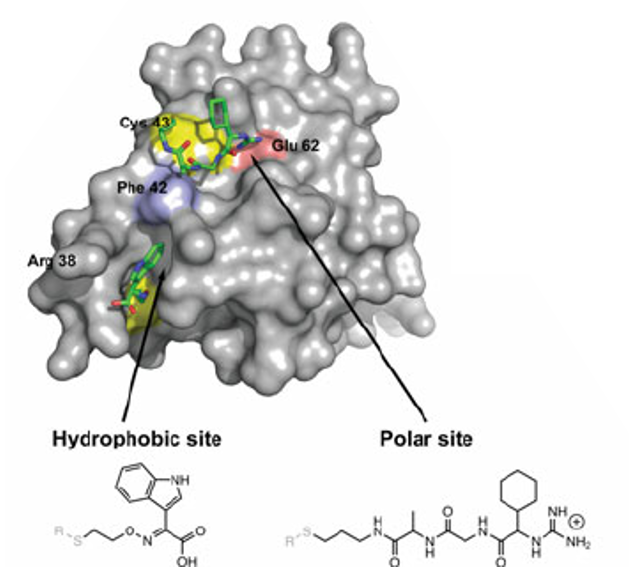 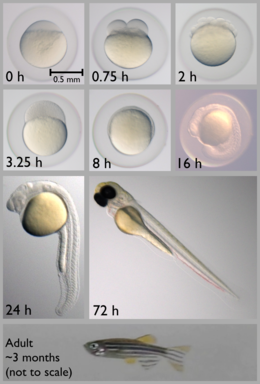 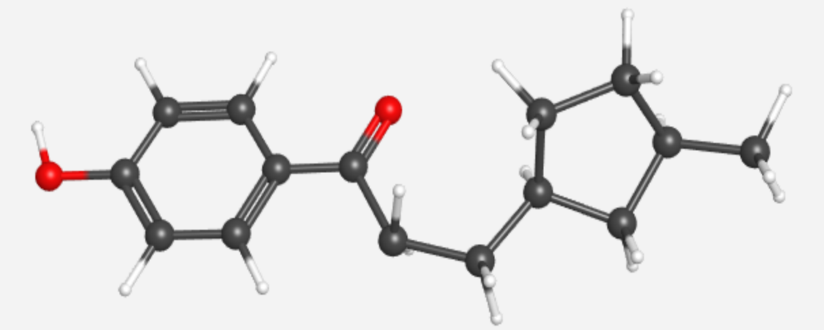 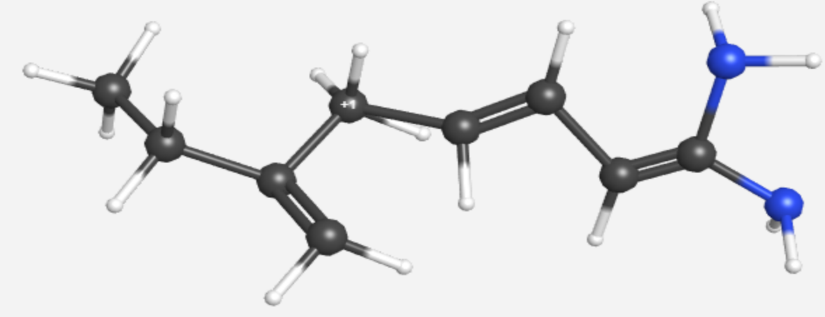 Chemical libraries
Function oriented
Broad library
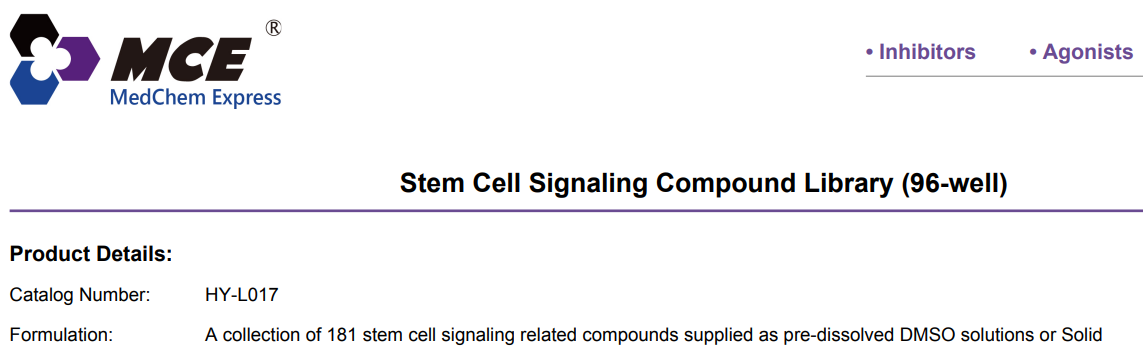 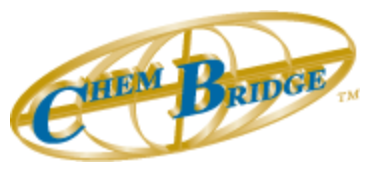 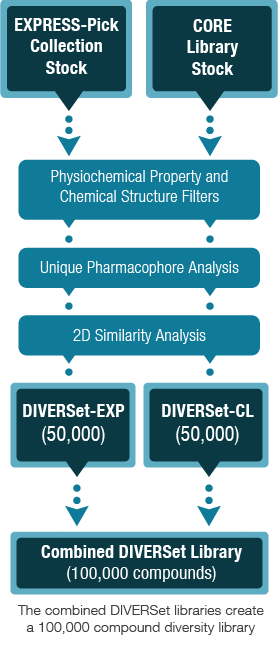 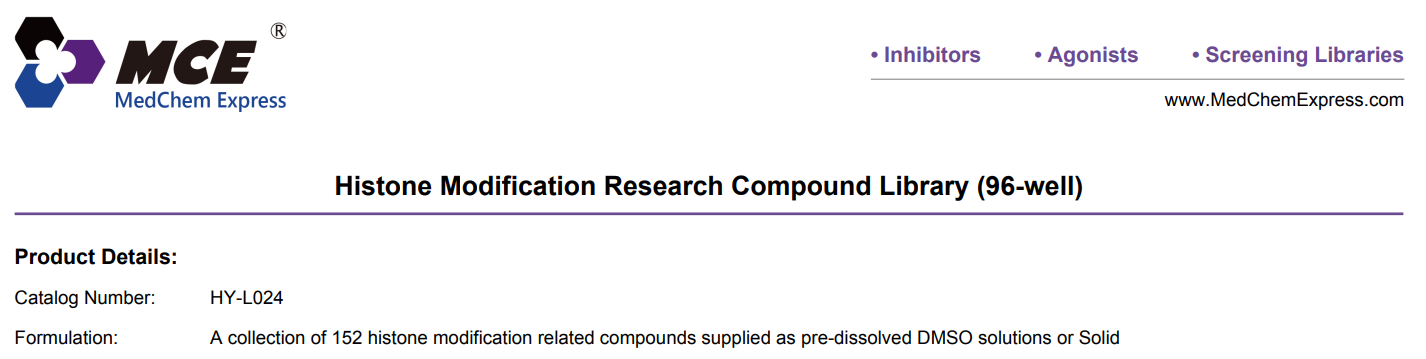 Chemical libraries
Function oriented
Broad library
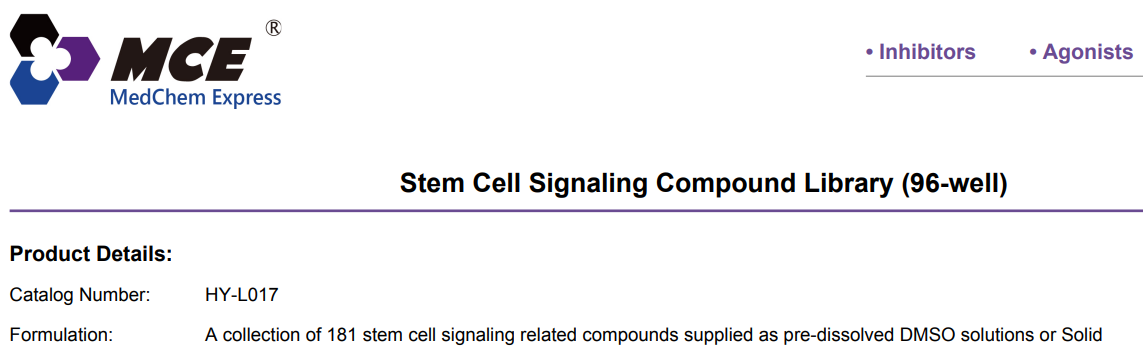 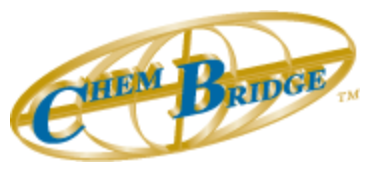 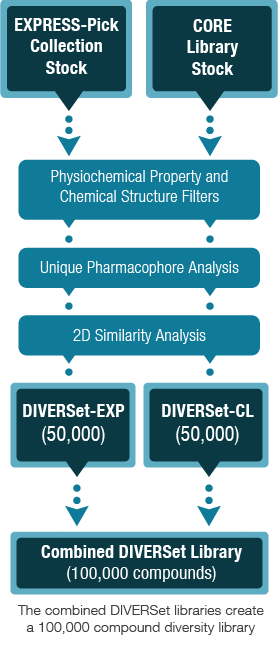 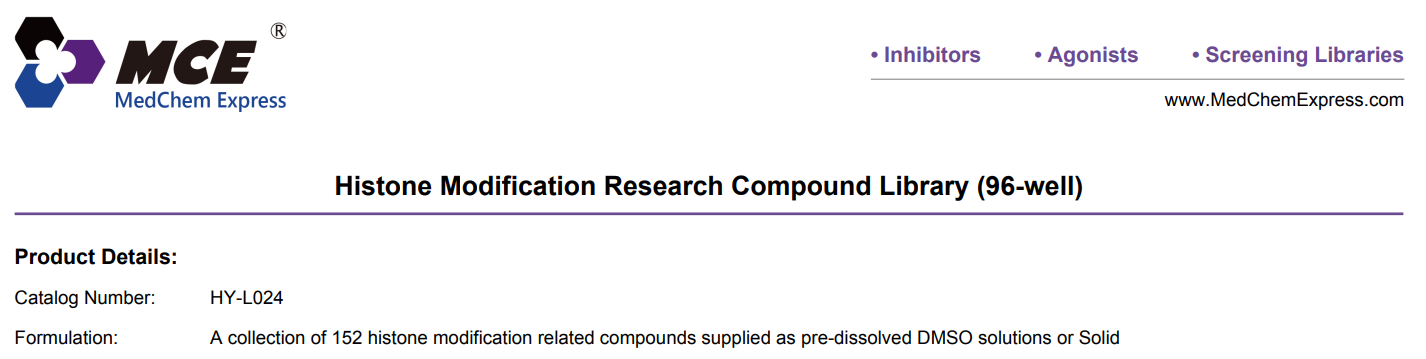 Aim 2: Find small molecules with amino acid specificity
Biochemical screen
Broad chemical library
In-vivo
screen
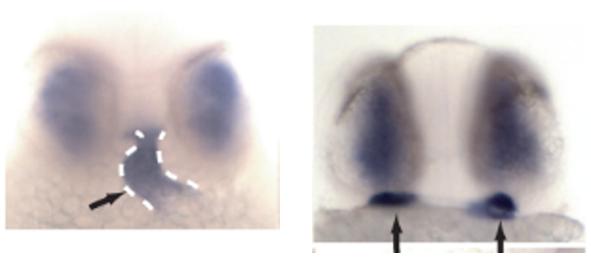 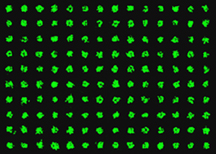 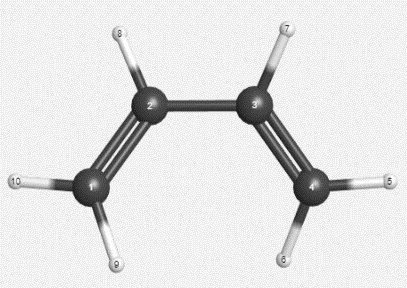 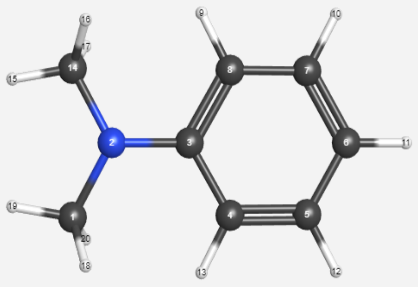 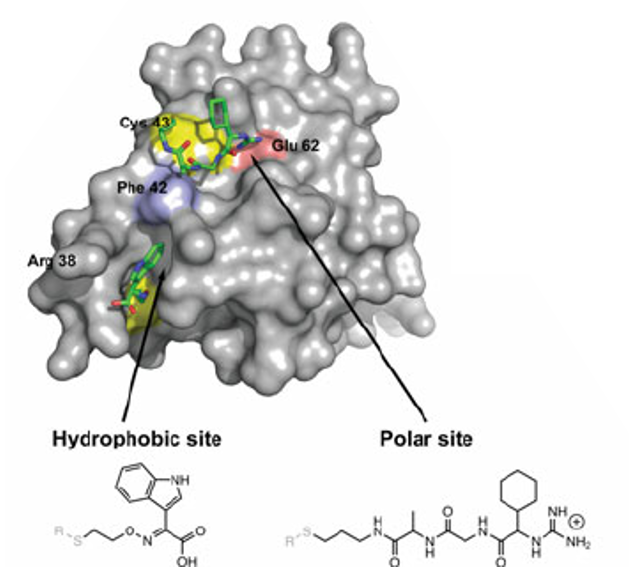 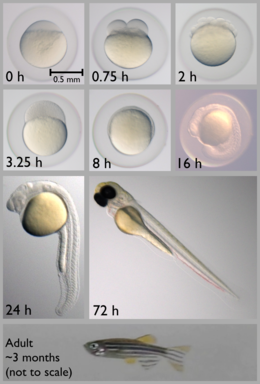 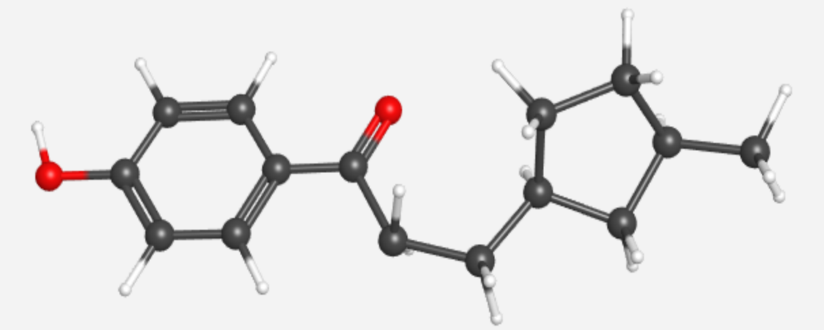 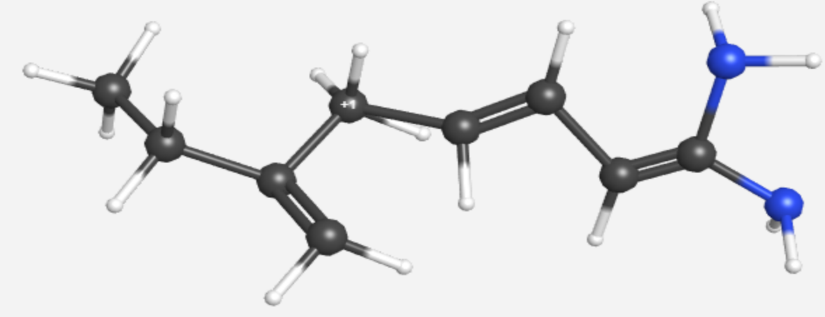 Protein microarray for broad chemical library
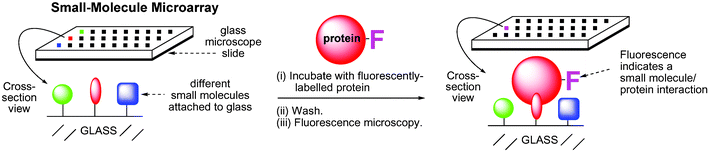 Before using array attach GFP at the less conserved C terminus.
Aim 2: Biochemical screen for broad library
array
Mutant @
gfp-NIPBL is bound
Aim 2: Biochemical screen for broad library
Wild type
Mutants @
*Overlay of four microarrays
Aim 2: Find small molecules with amino acid specificity
Biochemical screen
Broad chemical library
In-vivo screen and PubChem search
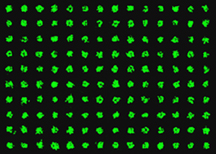 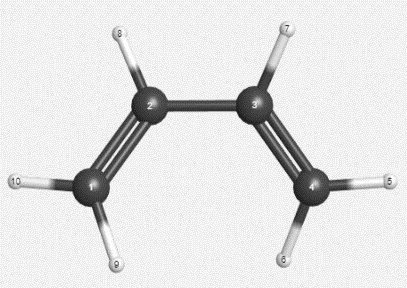 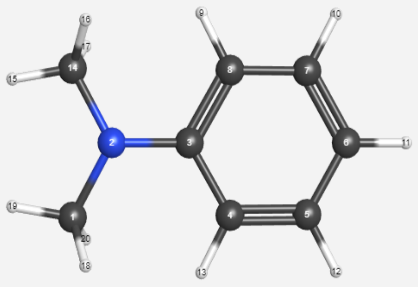 WT
Mutant
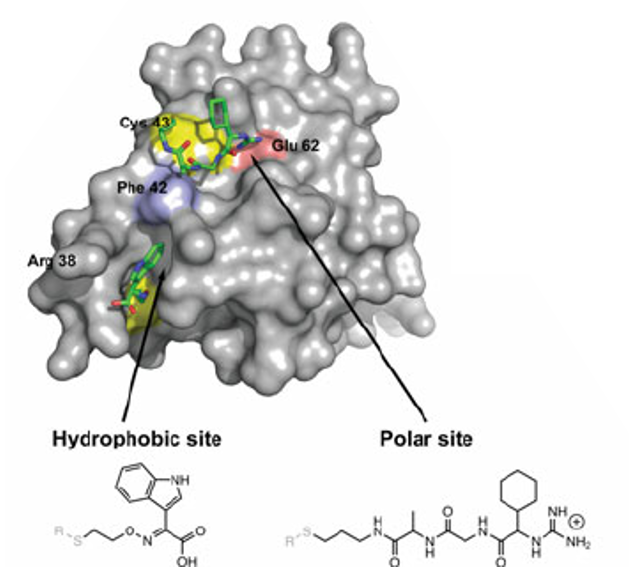 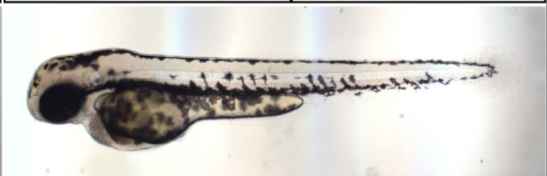 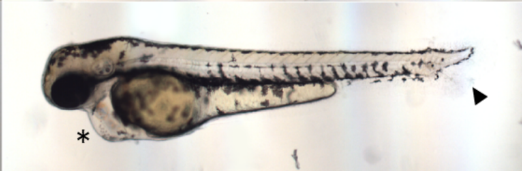 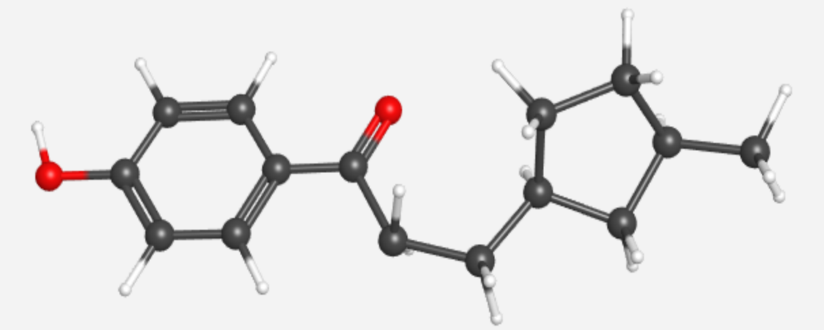 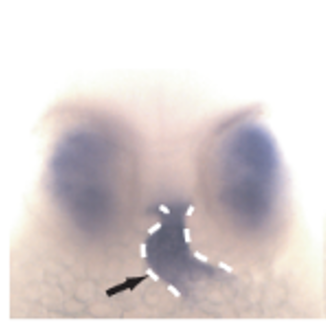 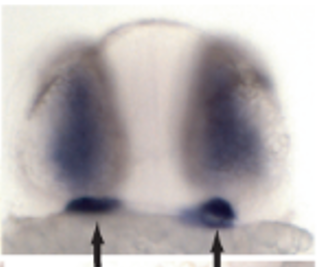 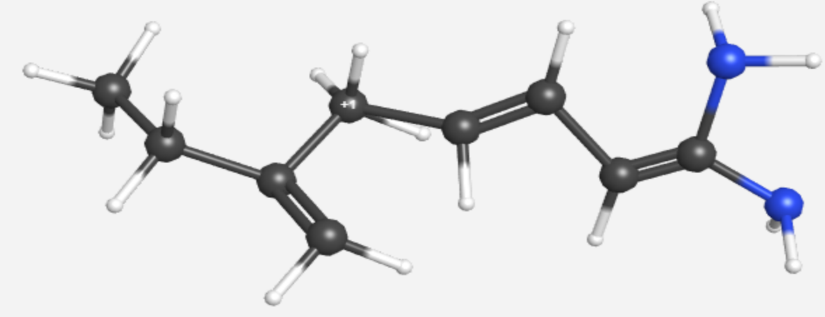 Aim 2: Find small molecules with amino acid specificity
Function oriented chemical library
In-vivo screen
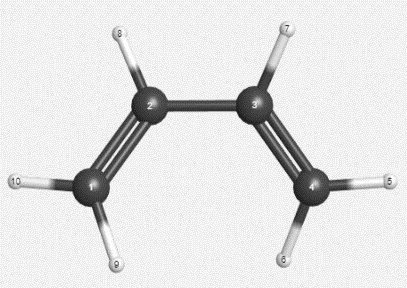 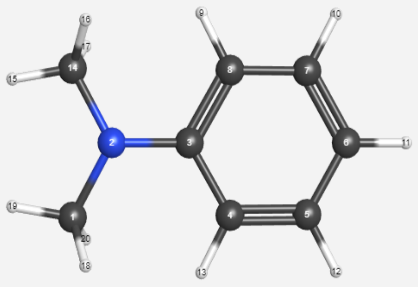 WT
Mutant
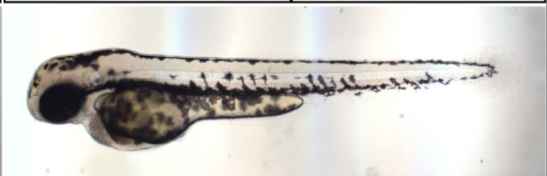 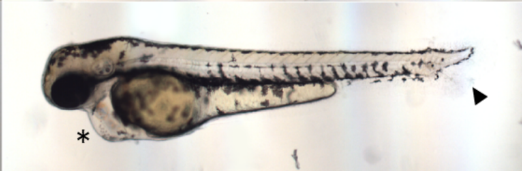 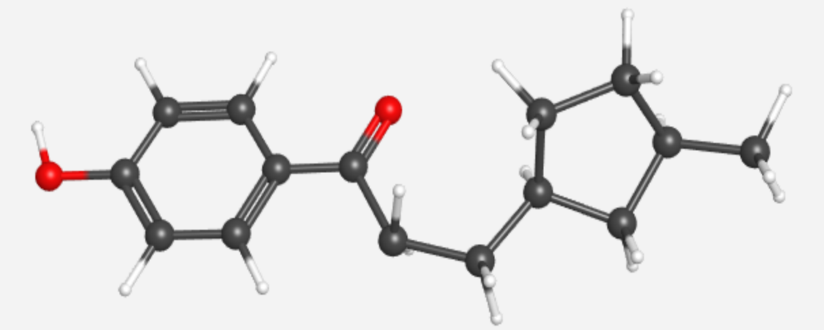 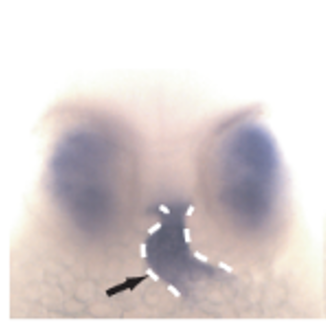 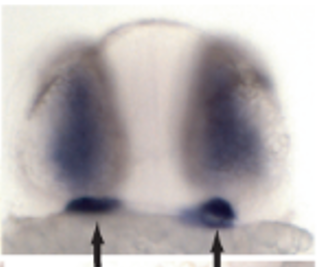 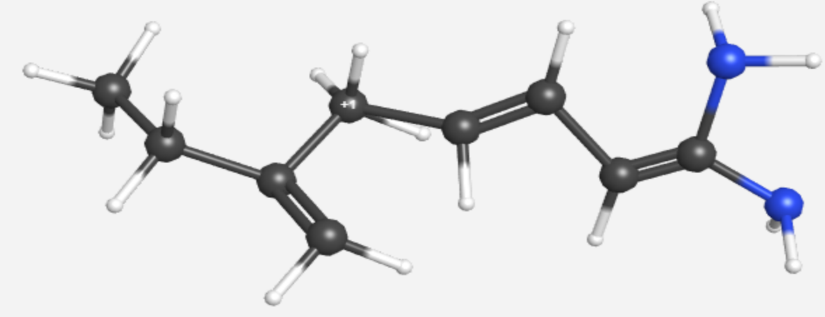 Aim 2: Investigate binding molecules
Origin
Function oriented
library
In-vivo screen
Characterized
In-vivo screen
Broad library
Biochemical screen
Aim 2: Investigate binding molecules
Search small molecule on PubChem to figure out how it rescues the phenotype.
Origin
Function oriented
library
In-vivo screen
Characterized
Characterize
with
In-vivo screen
Broad library
Biochemical screen
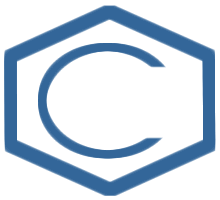 Aim 3: Discover amino acid specific interactions
Pull-down & mass spec.
Connect TAP-tag to NIPBL
GO term search
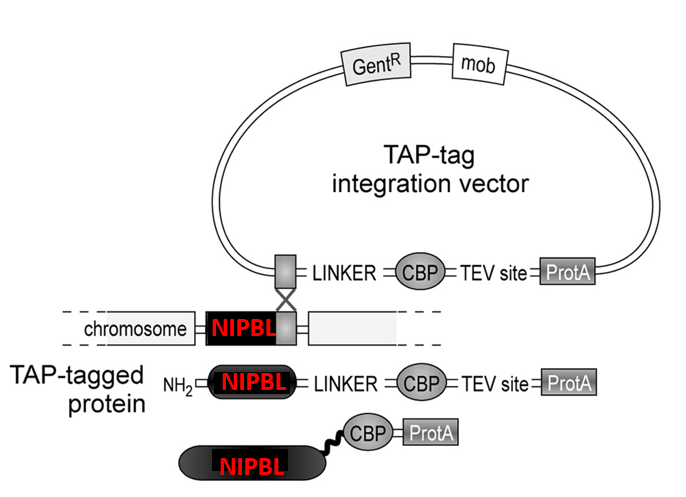 Aim 3: Discover amino acid specific interactions
Pull-down & mass spec.
Connect TAP-tag to NIPBL
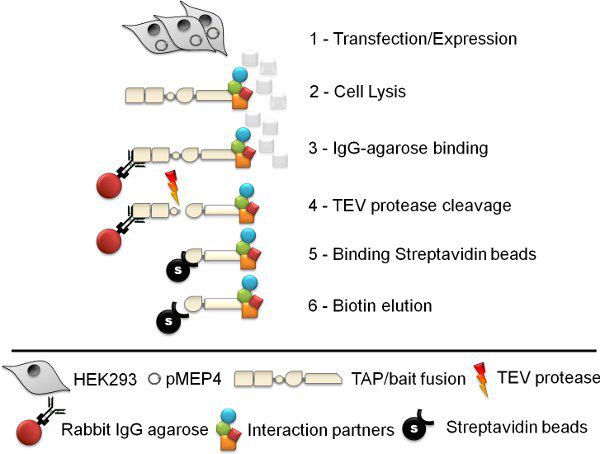 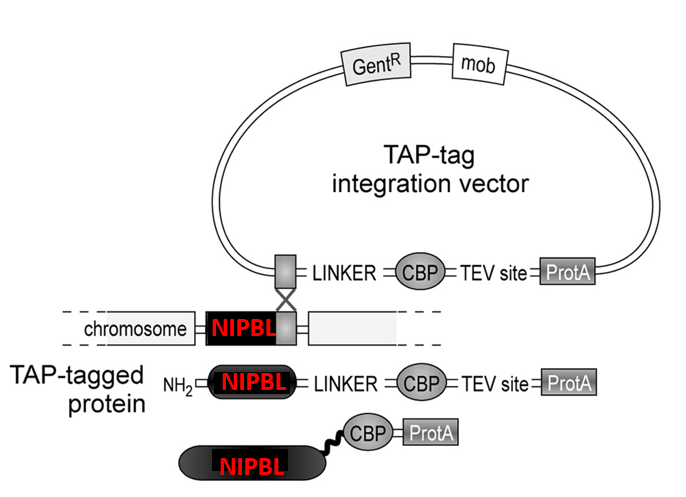 Aim 3: Results of pulldown and mass spec.
Interacting partners
Wild type
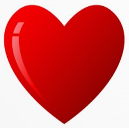 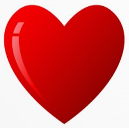 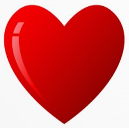 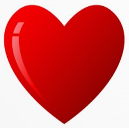 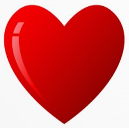 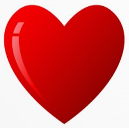 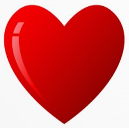 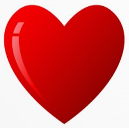 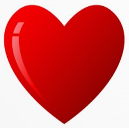 Mutant @
Aim 3:GO annotation
Partners without heart GO terms
Partners with heart GO terms
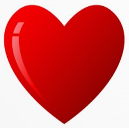 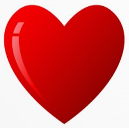 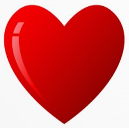 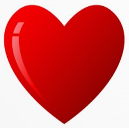 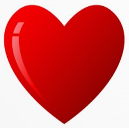 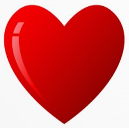 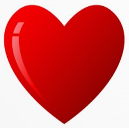 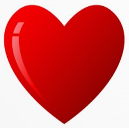 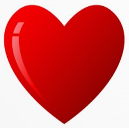 Wild type
Mutant @
Aim 3:GO annotation
Partners without heart GO terms
Partners with heart GO terms
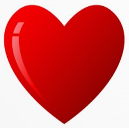 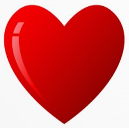 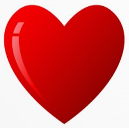 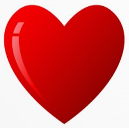 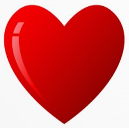 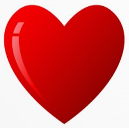 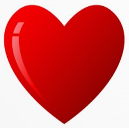 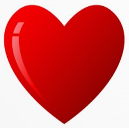 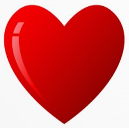 Wild type
Mutant @
Aim 3: Discover amino acid specific interactions
Pull-down & mass spec.
Connect TAP-tag to NIPBL
GO term search
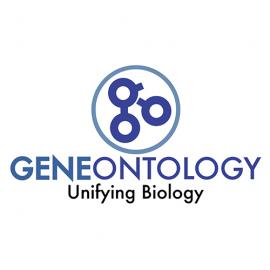 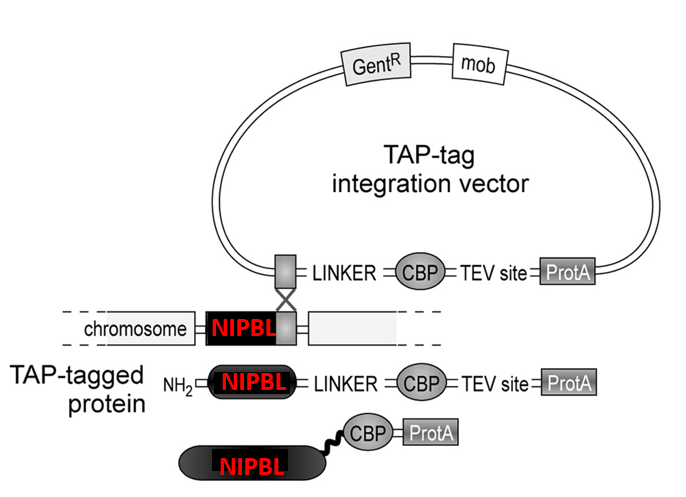 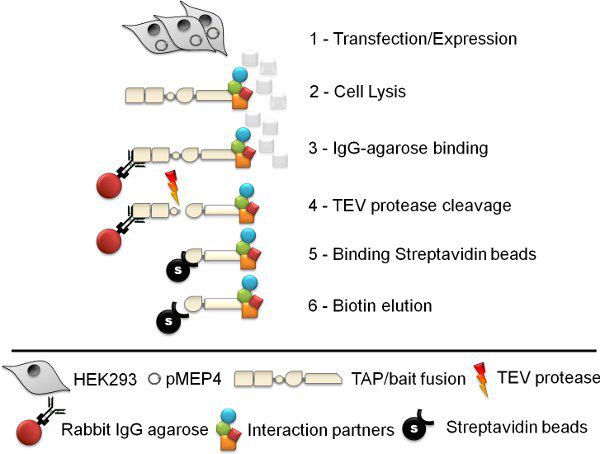 Future directions
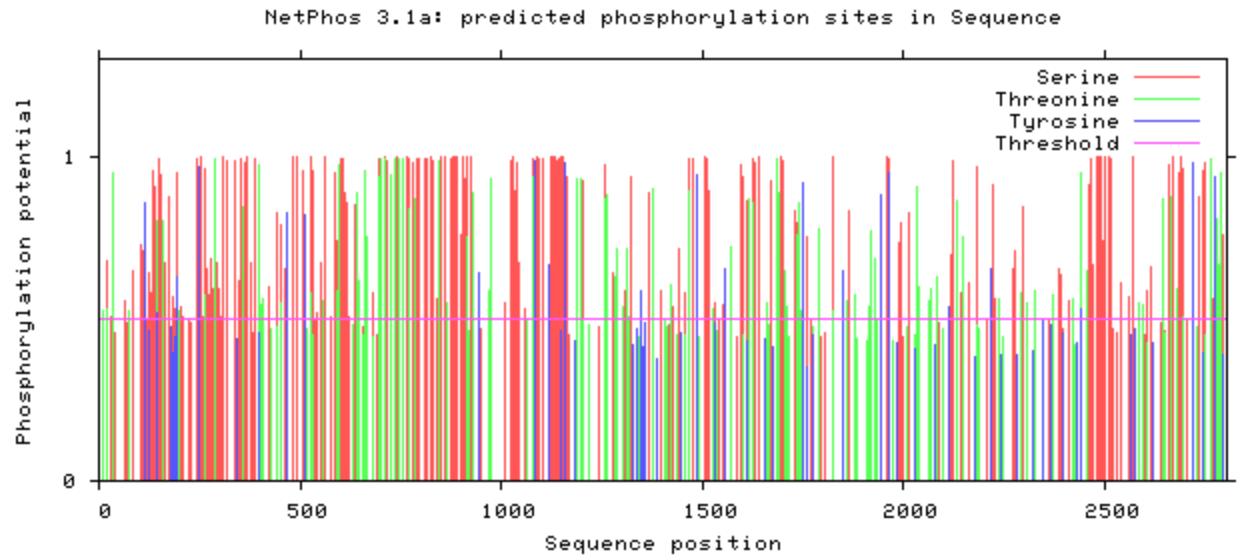 If phosphorylation of conserved Serine is important to heart development.
Future directions
Focused chemical libraries and testing in a mouse model.
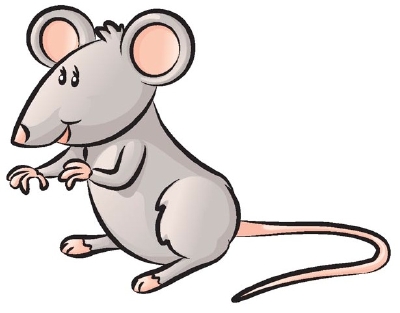 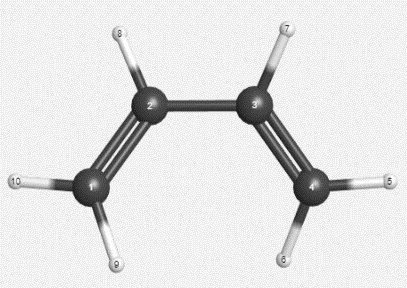 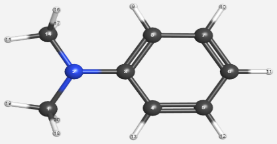 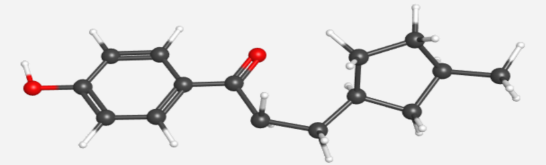 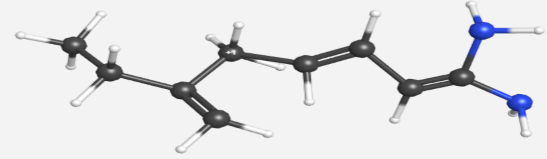 Conclusions
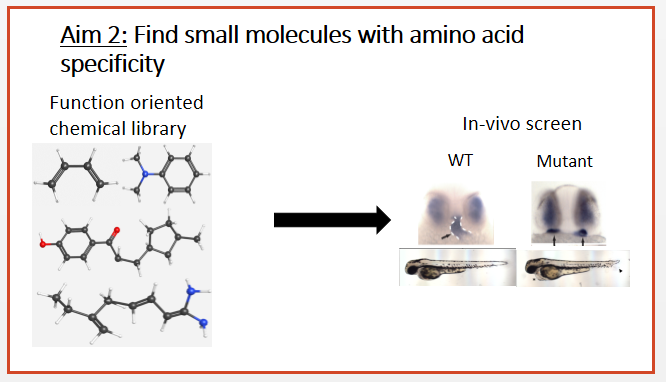 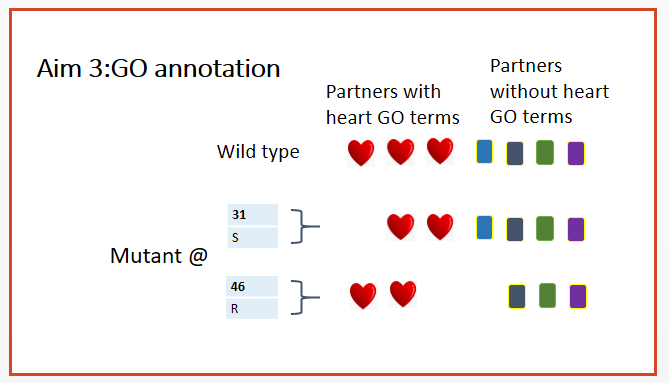 References
1.) Muto, A., Calof, A. L., Lander, A. D., & Schilling, T. F. (2011). Multifactorial Origins of Heart and Gut Defects in nipbl-Deficient Zebrafish, a Model of Cornelia de Lange Syndrome [Abstract]. PLoS Biology,9(10). doi:10.1371/journal.pbio.1001181
2.) Muto, A., Calof, A., Lander, A., & Schilling, T. (2011). Cornelia de Lange syndrome is caused by mutations in NIPBL, the human homolog of Drosophila melanogaster Nipped-B. PLoS Biol. doi:https://doi.org/10.1371/journal.pbio.1001181
3.) Strachan, Tom. “Cornelia De Lange Syndrome and the Link between Chromosomal Function, DNA Repair and Developmental Gene Regulation.” Current Opinion in Genetics & Development, vol. 15, no. 3, 2005, pp. 258–264., doi:10.1016/j.gde.2005.04.005.
Image citations
http://emboj.embopress.org/content/31/9/2061
https://en.wikipedia.org/wiki/DNA-binding_protein
http://www.genetics.org/content/196/1/31.figures-only
https://www.coursesource.org/courses/bad-cell-reception-using-a-cell-part-activity-to-help-students-appreciate-cell-biology-with
https://free.clipartof.com/details/57-Free-Cartoon-Gray-Field-Mouse-Clipart-Illustration
http://www.ourclipart.com/clipart/zebrafish%20clipart/
http://explorecuriocity.org/Explore/ArticleId/2964/fruit-flies-use-alcohol-as-a-defensive-weapon-2964.aspx
https://commons.wikimedia.org/wiki/File:Arabidopsis_thaliana_by_togopic.png
https://www.123rf.com/clipart-vector/yeast.html?sti=mfi7t6ydgn2vpzayg7|
http://2015.igem.org/Team:BNU-CHINA/Module
https://www.istockphoto.com/illustrations/chimpanzee?excludenudity=true&sort=mostpopular&mediatype=illustration&phrase=chimpanzee
https://www.biography.com/people/morgan-freeman-9301982
http://ugene.net/multiple-sequence-alignment-with-muscle/
http://www.editasmedicine.com/crispr
https://www.medchemexpress.com/
http://www.chembridge.com/
http://basictranslational.onlinejacc.org/content/2/1/1
https://www.researchgate.net/figure/Small-molecule-binding-sites-of-IL-2-explored-through-tethering-a-Principle-of_fig7_45630861
http://sabatinilab.wi.mit.edu/sabatini_public/reverse_transfection/frame.htm
http://iovs.arvojournals.org/article.aspx?articleid=2165272
http://eol.org/pages/204011/details
http://www.pnas.org/content/102/31/11082/
https://www.researchgate.net/figure/Schematic-of-the-tandem-affinity-purification-procedure-The-six-step-tandem-affinity_fig1_221682150
https://cherrylab.stanford.edu/projects/gene-ontology-consortium
https://pubchem.ncbi.nlm.nih.gov/
https://lifestyle.howstuffworks.com/crafts/drawing/how-to-draw-a-mouse.htm